Âm nhạc lớp 3
Tiết 22: Tổ chức hoạt động vận dụng sáng tạo
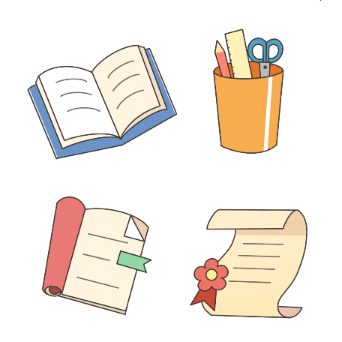 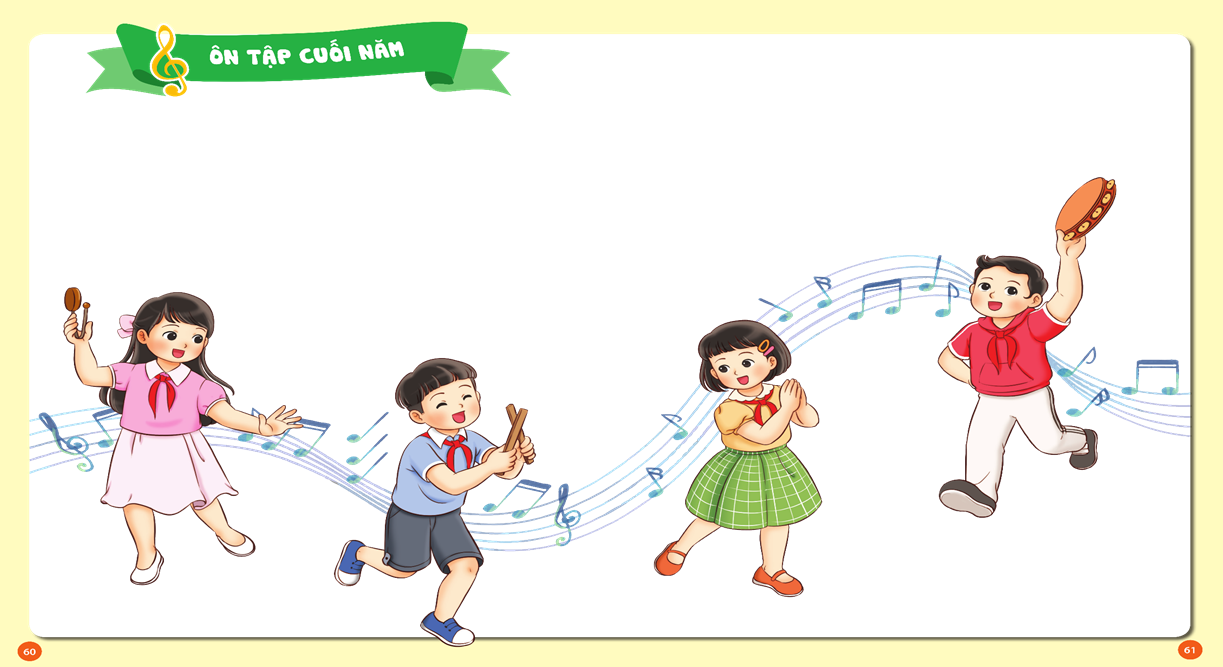 Chuẩn bị đồ dùng học tập
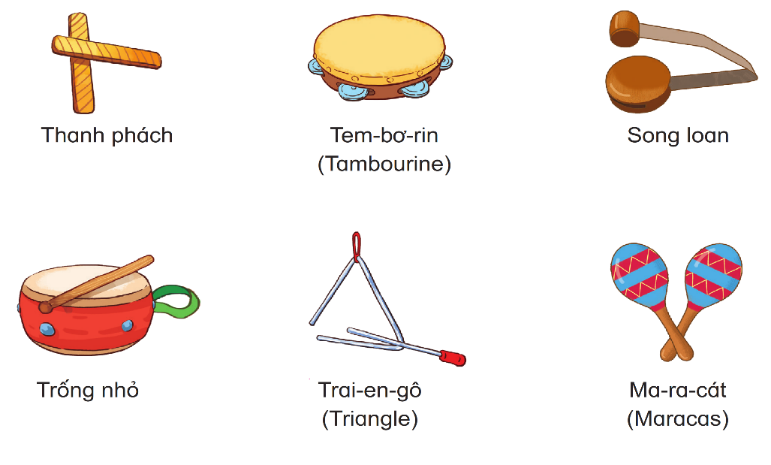 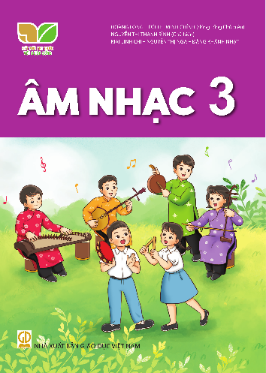 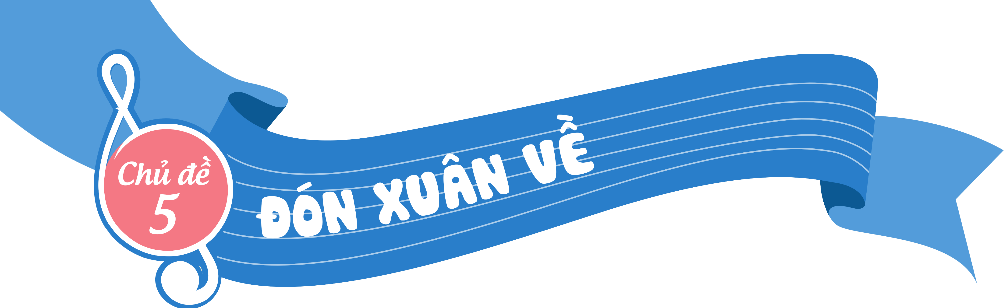 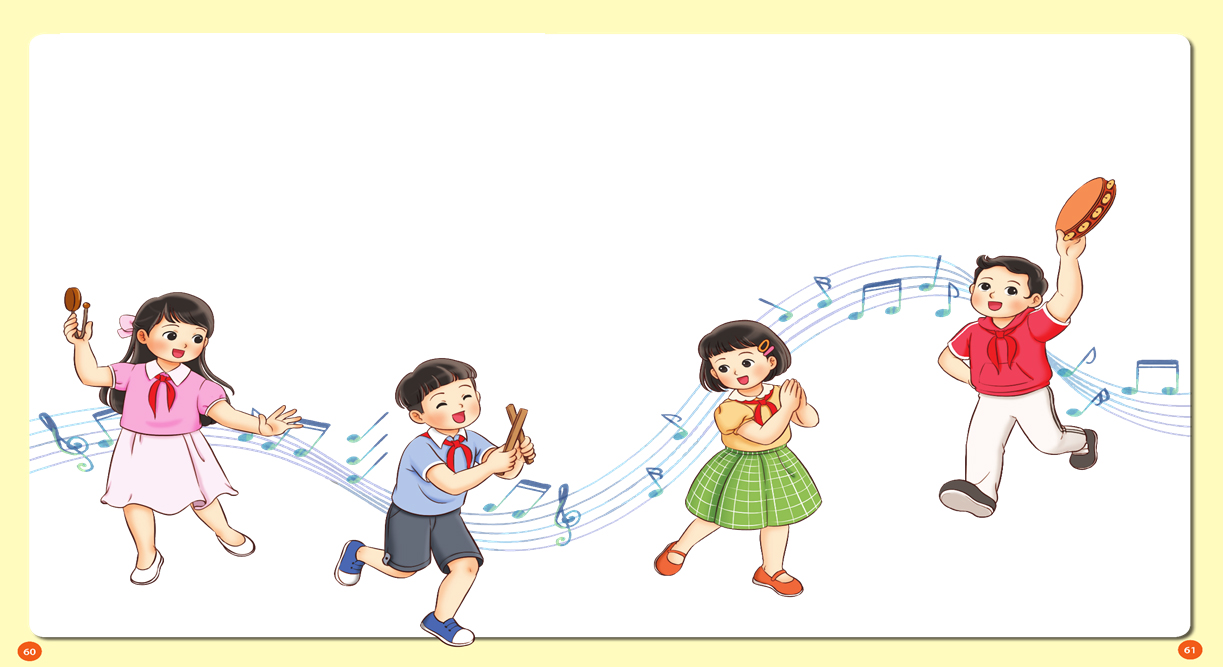 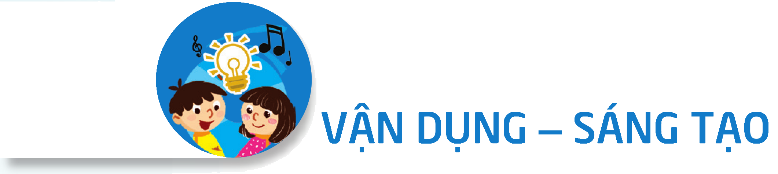 TIẾT 22
TỔ CHỨC HOẠT ĐỘNG VẬN DỤNG SÁNG TẠO
Hoạt động luyện tập thực hành
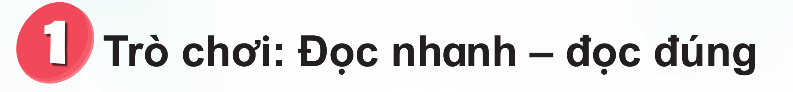 Hai đội tham gia chơi (xung phong). Mỗi đội sẽ cử thành viên tham gia chơi (có thể thay đổi thành viên trong khi chơi). Mở lần lượt từng nốt nhạc và kí hiệu bàn tay, thành viên đội nào đọc và thực hiện kí hiệu bàn tay nhanh và đúng hơn sẽ được tuyên dương.
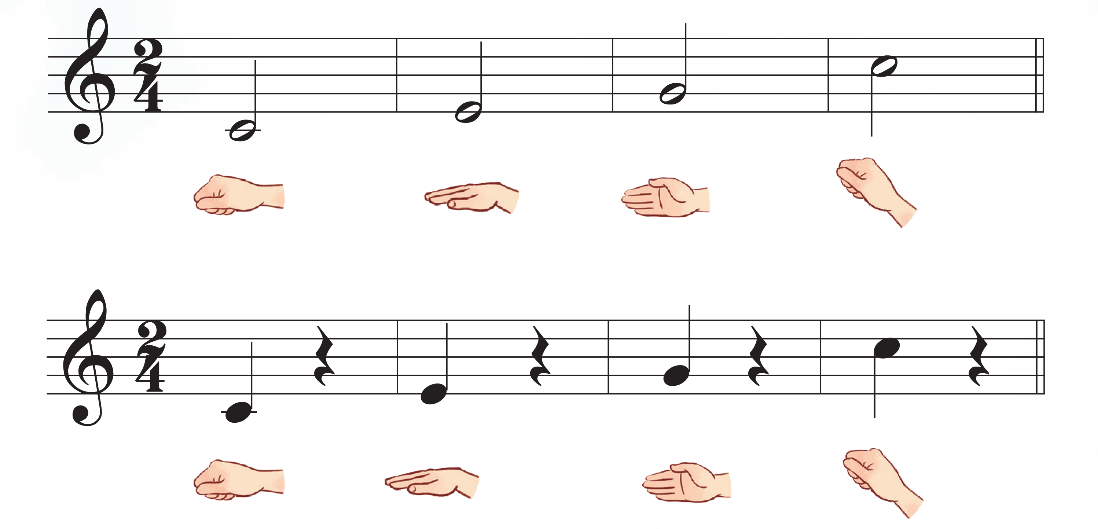 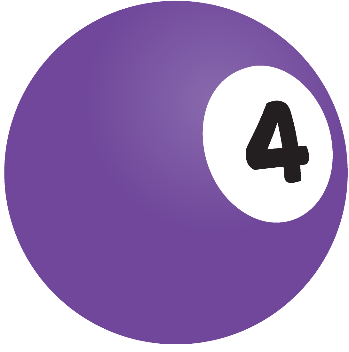 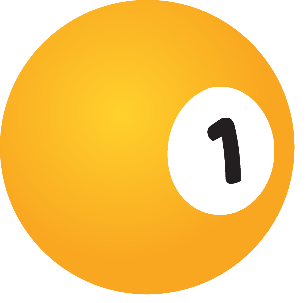 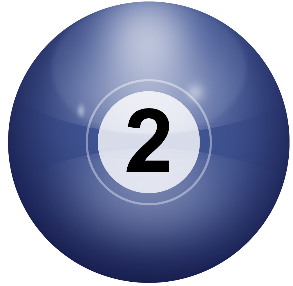 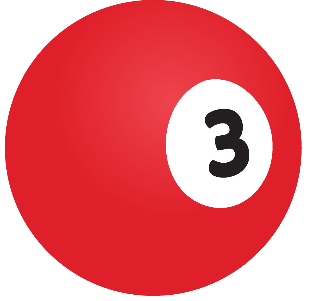 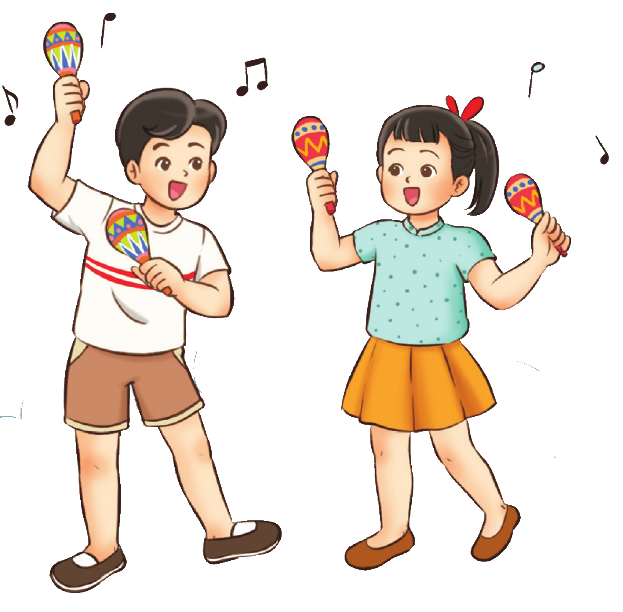 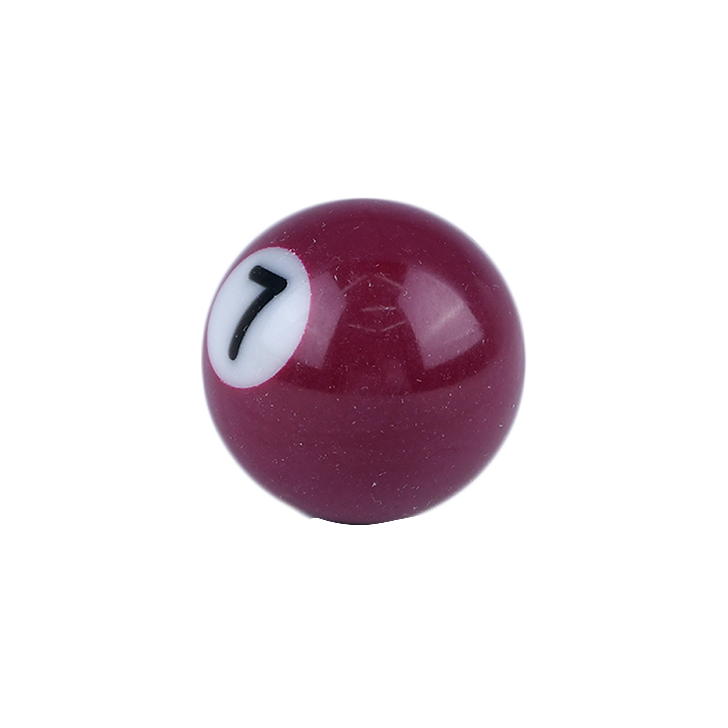 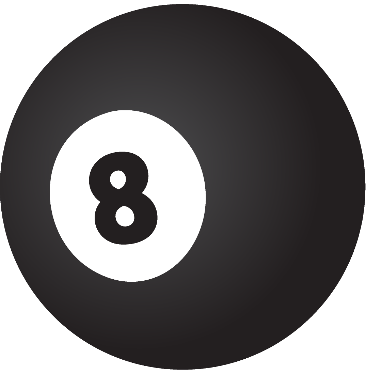 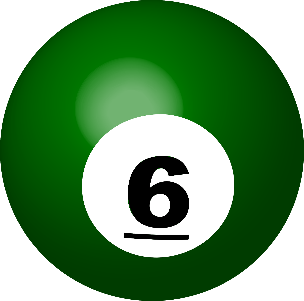 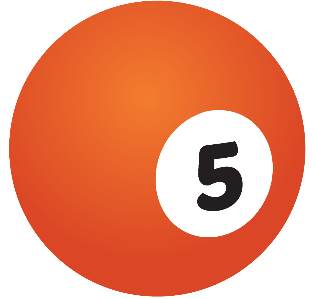 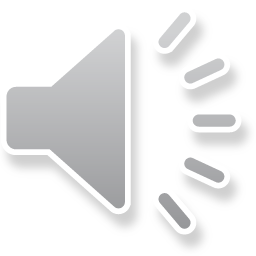 Đọc lại cả dòng nhạc
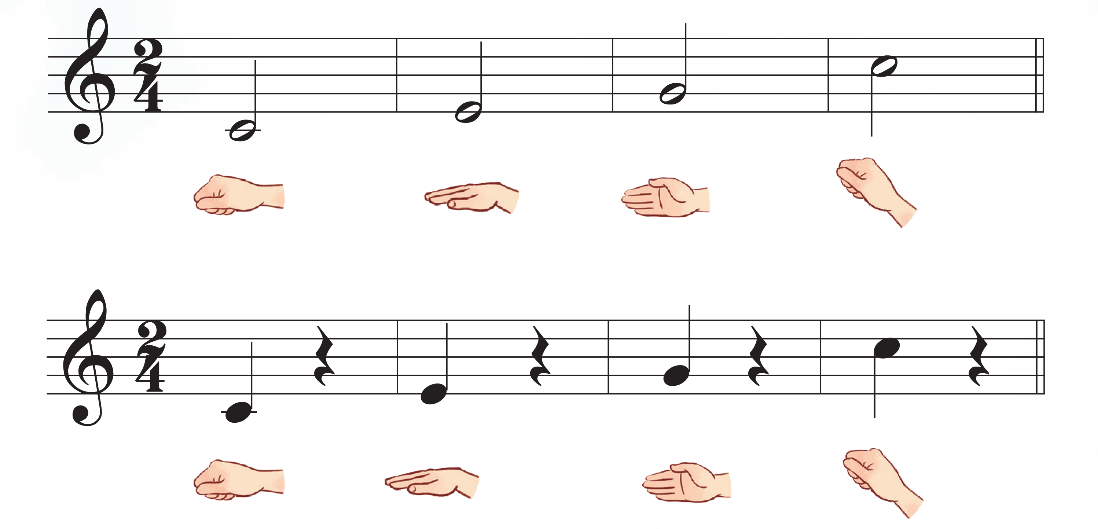 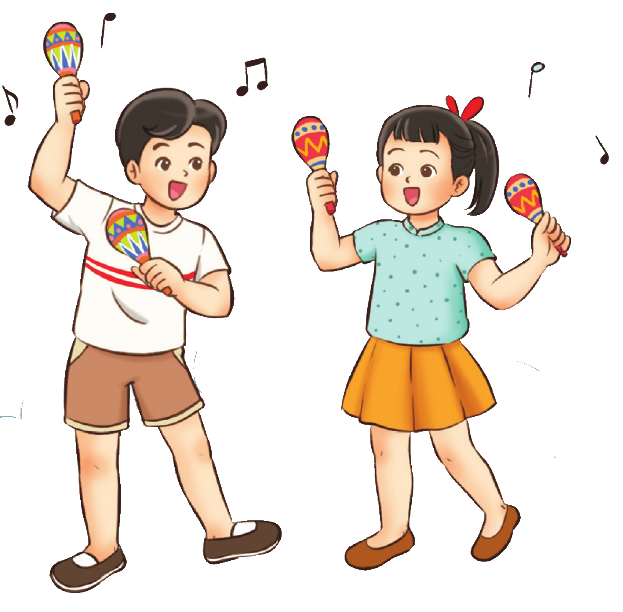 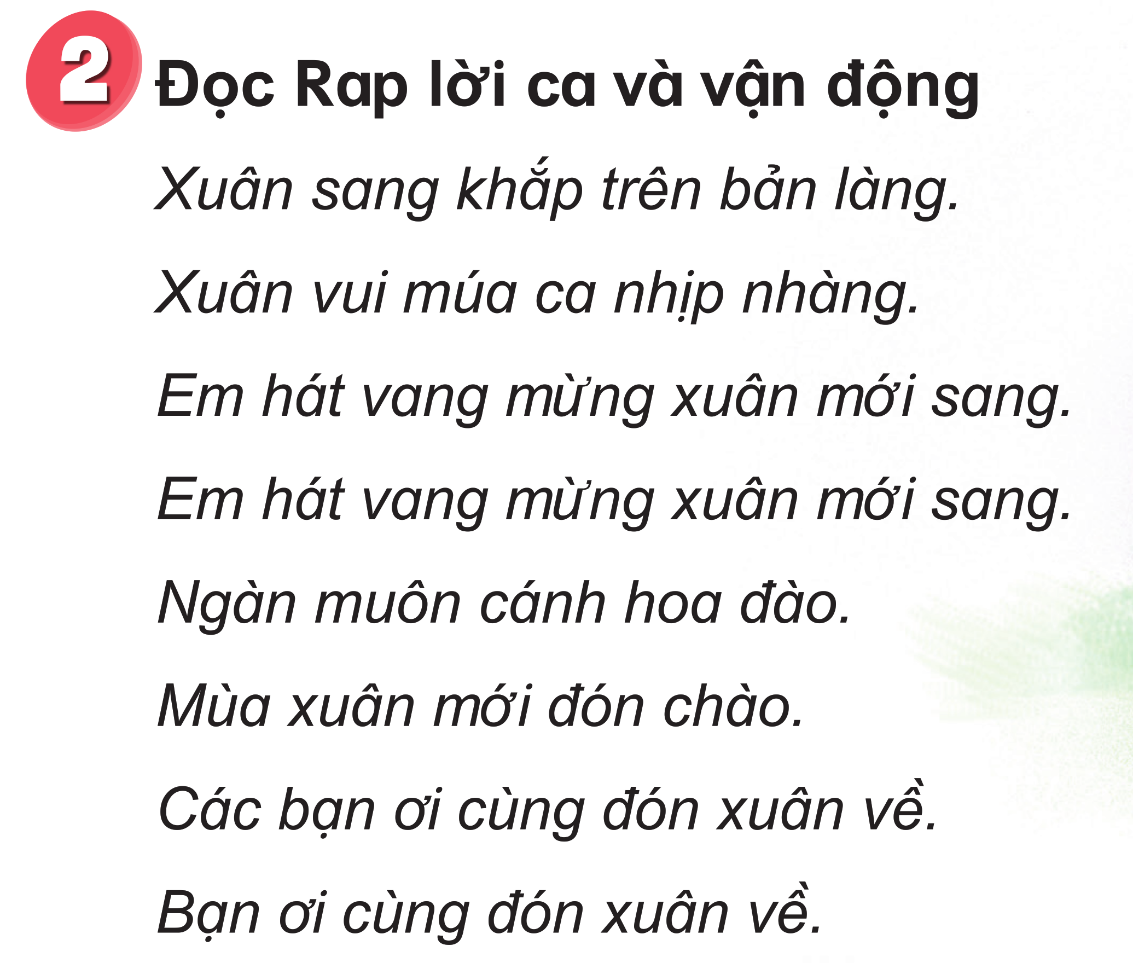 Đọc theo tiết tấu lời ca kết hợp gõ đệm theo phách
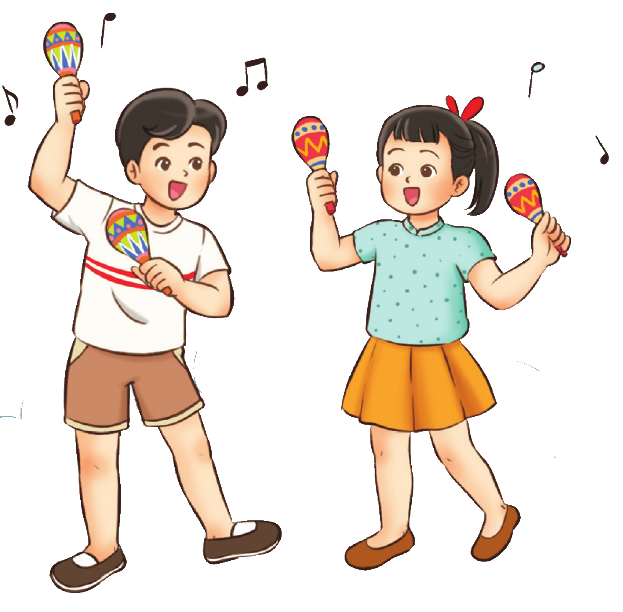 Nghe đọc mẫu sau đó Đọc lời ca theo nhạc beat Rap và kết hợp động tác vận động cơ thể
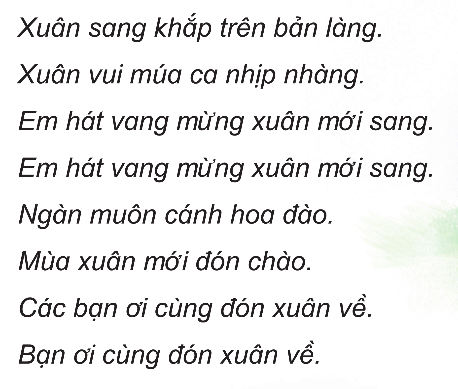 Nhạc nền Rap
FILE đọc mẫu
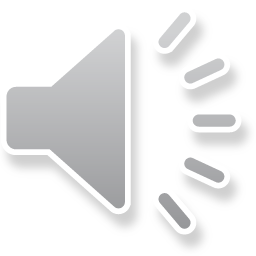 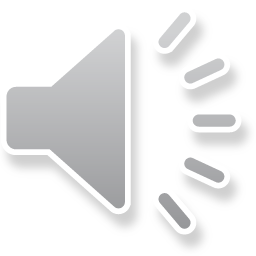 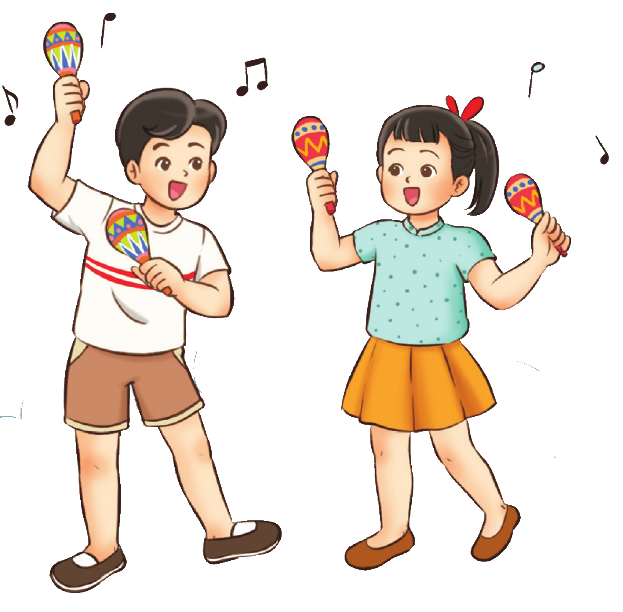 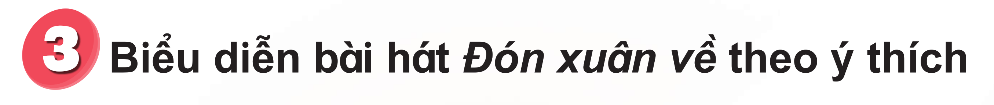 Luyện tập và biểu diễn bài hát hình thức: đồng ca, tốp ca, song ca, đơn ca kết hợp với nhạc đệm và vận động cơ thể.
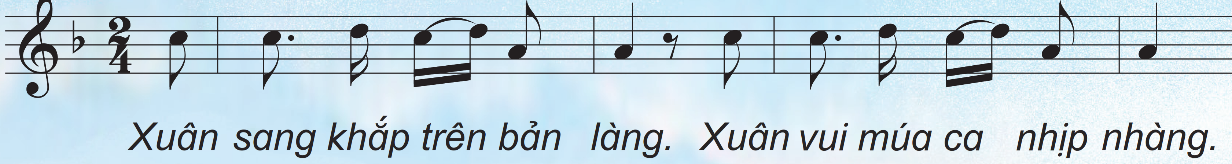 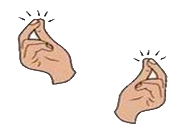 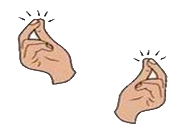 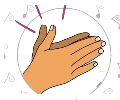 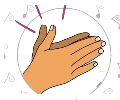 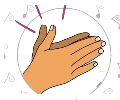 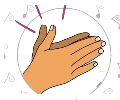 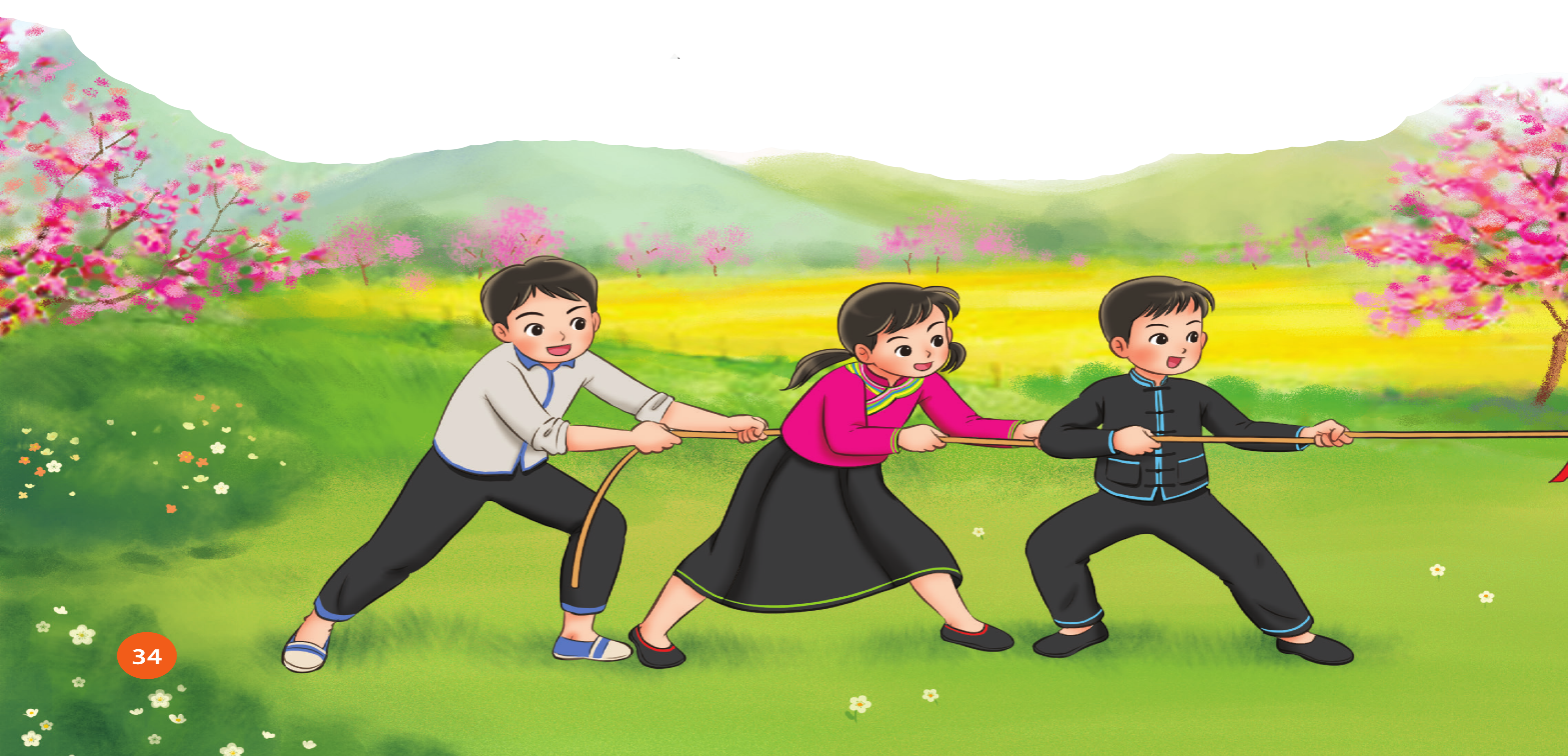 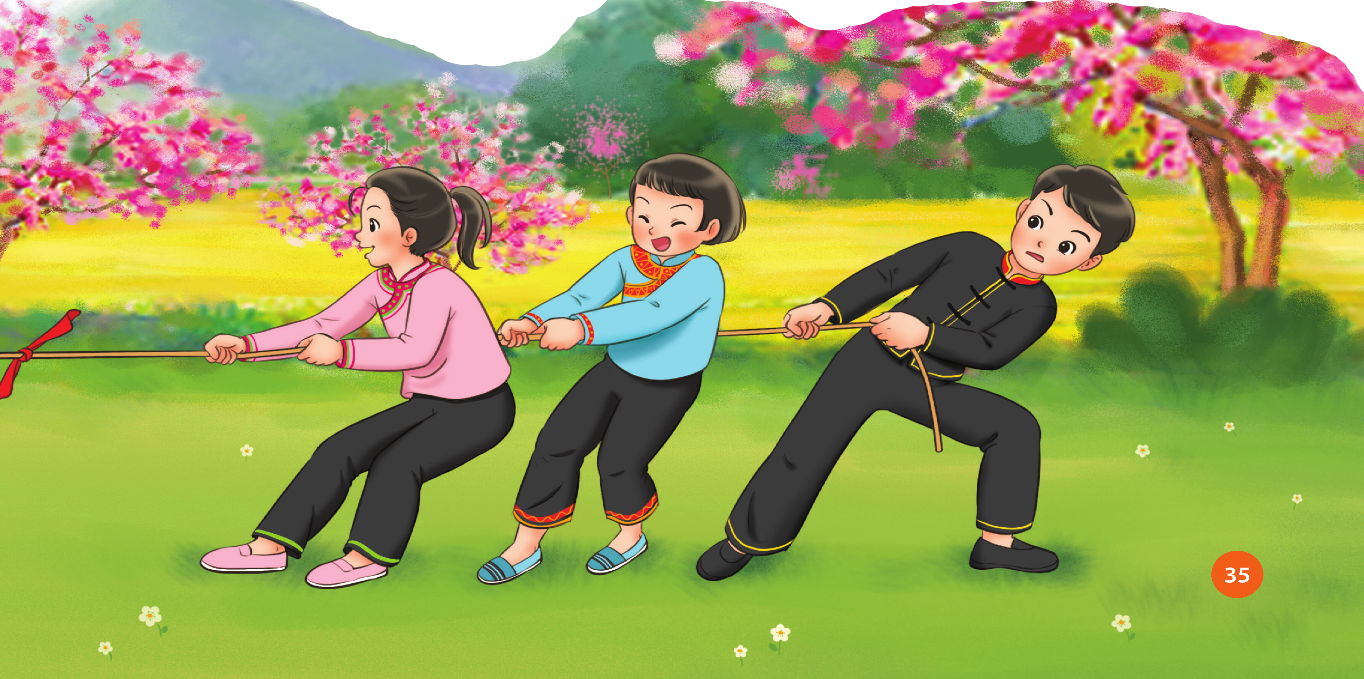 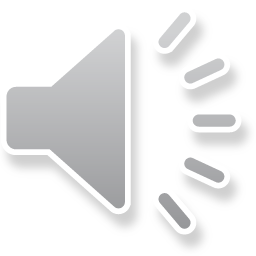 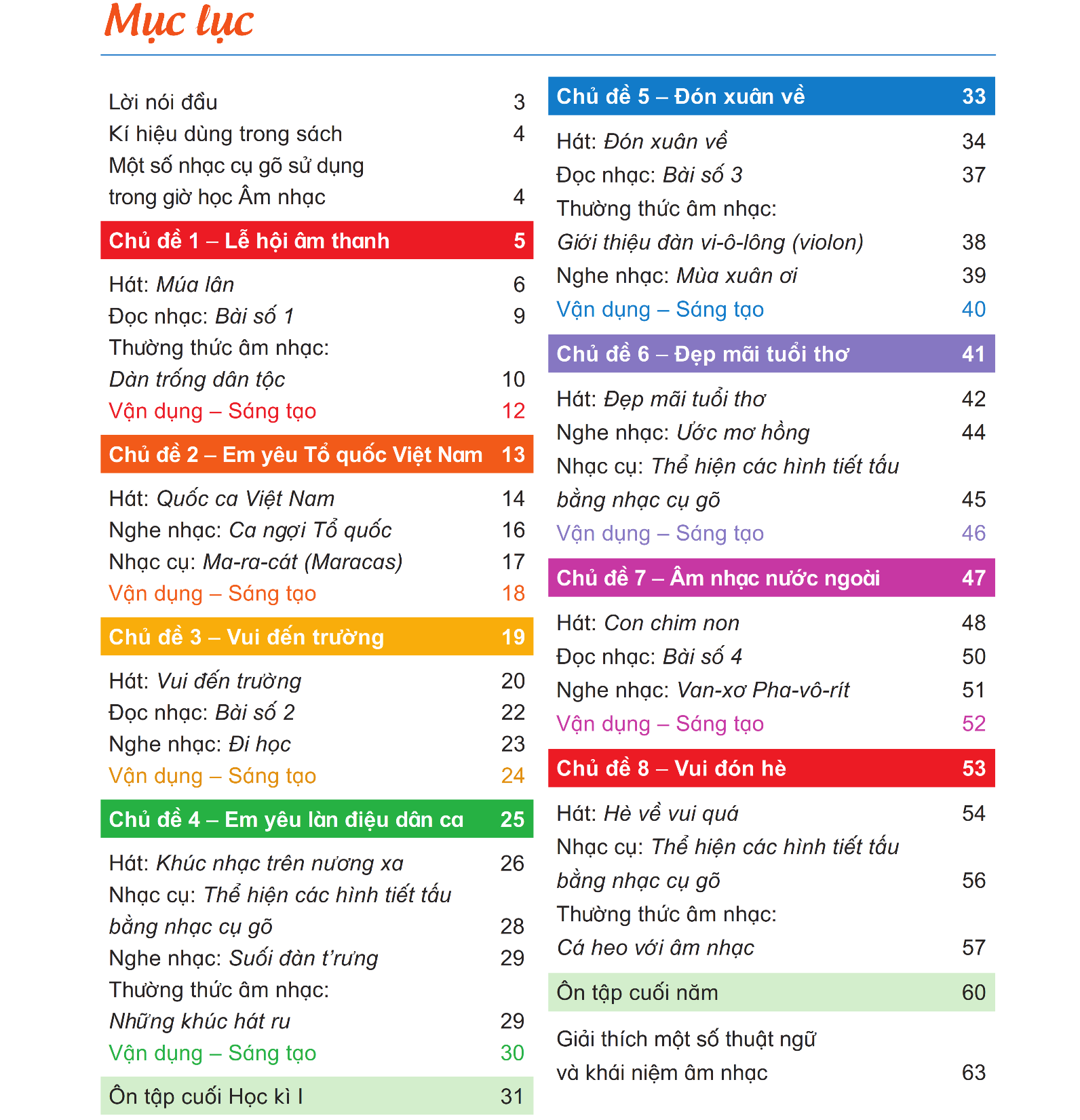 GIÁO DỤC, CỦNG CỐ DẶN DÒ
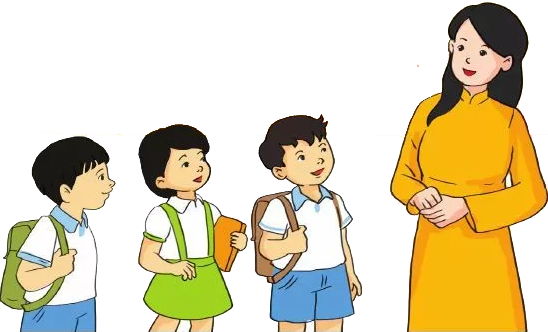 Chúa quý thầy cô mạnh khỏe
Các em học sinh chăm ngoan học giỏi
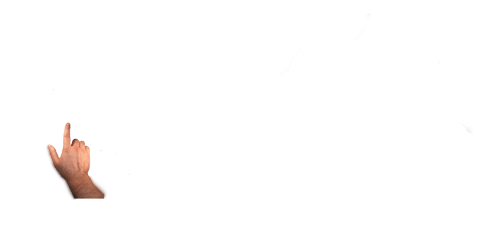 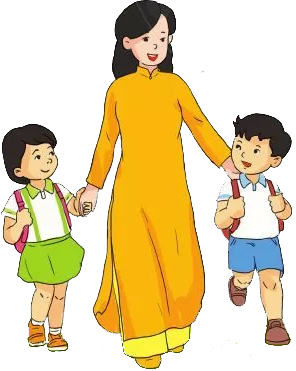